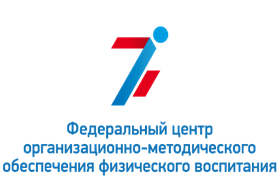 Обучающий семинар «Формирование Единого Всероссийского перечня (реестра) студенческих спортивных клубов профессиональных образовательных организаций в 2022 году»
26 декабря 2022 г.
Приоритетное направление развития студенческого спорта в 2022 году – расширение сети ССК и упорядочение их деятельности
ПисьмоМинпросвещения России, направленным в субъекты РФ, за подписью заместителя Министра просвещения РФ Д.Е. Грибова от 16.03.2022 г. № ДГ-667/06 «О формировании Единого всероссийского перечня (реестра) студенческих спортивных клубов»
Механизм создания и регистрации ССК
Методические рекомендации о создании ССК
Порядок создания и подачи заявки в реестр
О подведении итогов формирования Единого Всероссийского перечня (реестра) студенческих спортивных клубов профессиональных образовательных организаций в 2022 году
Солдатова Елизавета Александровна – руководитель отдела развития студенческого спорта ФГБУ «ФЦОМОФВ»
ФОРМИРОВАНИЕ РЕЕСТРА01.04.2022 – 23.12.2022
1624 ССК
1440 ССК
Заявок в реестр
Включены в реестр
МАЙ
Max поданных заявок
ДЕКАБРЬ
ИЮЛЬ
MIN заявок на доработке
Min поданных заявок
В РАЗРЕЗЕ СУБЪЕКТОВ
100%
Чеченская Республика, Магаданская область
В РАЗРЕЗЕ СУБЪЕКТОВ
От 80% до 90%
Самарская область, Чувашская Республика – Чувашия, Алтайский край, Курганская область, Республика Хакасия, Хабаровский край, Тюменская область, Омская область
В РАЗРЕЗЕ СУБЪЕКТОВ
От 70% до 80%
Пермский край, Республика Дагестан, Краснодарский край, Республика Крым, Республика Саха (Якутия), Томская область, Ямало-Ненецкий автономный округ, Брянская область, Нижегородская область, Ивановская область, Ульяновская область
В РАЗРЕЗЕ СУБЪЕКТОВ
От 50% до 70%
Севастополь, Республика Башкортостан, Республика Татарстан (Татарстан), Кировская область, Калининградская область, Забайкальский край, Республика Марий Эл, Пензенская область, Свердловская область, Кемеровская область – Кузбасс, Республика Мордовия, Новгородская область, Карачаево-Черкесская Республика, Вологодская область, Тульская область, Воронежская область, Республика Ингушетия, Красноярский край, Чукотский автономный округ, Костромская область, Владимирская область
В РАЗРЕЗЕ СУБЪЕКТОВ
От 30% до 50%
Смоленская область, Ростовская область, Приморский край, Амурская область, Курская область, Орловская область, Московская область, Республика Северная Осетия – Алания, Санкт-Петербург, Оренбургская область, Астраханская область, Ленинградская область, Удмуртская Республика, Камчатский край, Республика Адыгея, Республика Карелия
В РАЗРЕЗЕ СУБЪЕКТОВ
менее 30%
Архангельская область, Калужская область, Кабардино-Балкарская Республика, Липецкая область, Мурманская область, Рязанская область, Республика Коми, Волгоградская область, Тверская область, Белгородская область, Ханты-Мансийский автономный округ – Югра,  Республика Алтай, Ставропольский край,  Саратовская область,  Челябинская область,  Псковская область,  Еврейская автономная область,  Республика Калмыкия,  Новосибирская область,  Ярославская область, г. Москва, Иркутская область, Тамбовская область, Республика Бурятия, Республика Тыва
Наименьший процент поданных заявок в реестр (менее 50%)
– Смоленская область
–Ростовская область
–Приморский край
–Московская область
–Республика Адыгея (Адыгея)
–Республика Северная Осетия – Алания
–Ленинградская область
–Санкт-Петербург
–Оренбургская область
–Удмуртская Республика
–Камчатский край
–Ханты-Мансийский автономный округ – Югра
–Республика Алтай
–Ставропольский край
–Саратовская область
–Челябинская область
–Республика Тыва
–Псковская область
–Еврейская автономная область
–Республика Калмыкия
–Новосибирская область
–Ярославская область
–г. Москва
–Кабардино-Балкарская Республика
–Липецкая область
–Мурманская область
–Тверская область
–Рязанская область
–Республика Коми
–Волгоградская область
–Белгородская область
–Иркутская область
–Тамбовская область
–Республика Бурятия
Наибольшее количество заявок, отправленных на доработку
Республика Тыва – 60%
Липецкая область – 54%
Кабардино-Балкарская Республика, Республика Коми, Еврейская автономная область, Республика Калмыкия, Ярославская область, Республика Бурятия – 50%
Калужская область – 45%
Архангельская область – 42%
Астраханская область – 38%
г. Москва – 35%
Республика Карелия – 33%
Брянской области – 30%
Ямало-Ненецкий автономный округ – 29%
РАСПРОСТРАНЕННЫЕ ОШИБКИ
Несоответствие размещенных документов организационно-правовой форме ССК, выбранной в заявке:
-	размещение приказа и устава или протокола и положения
-	размещение приказа и протокола или устава и положения
2. Размещение не подписанных документов 

3. Размещение приказа или протокола, где отсутствует пункт о создании ССК

4. Размещение не полного перечня документов:
-	не размещен приказ/протокол о создании ССК
-	не размещено положение/ устав о ССК
-	размещен только план работы ССК или календарный план физкультурных, спортивных и оздоровительных мероприятий;
не размещено расписание спортивных секций

5. Прикрепление в заявки ссылки на главную страницу официального сайта ПОО или на страницу ССК в социальной сети «ВКонтакте»

6. Отличие даты и номера протокола/приказа от документа, размещенного на сайте
 
7. Размещение документов не в формате PDF, а в формате WORD, ZIP или PNG
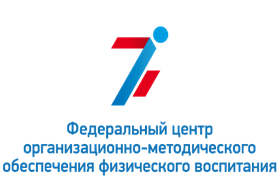 Контактная информация отдела развития студенческого спорта
Телефон: +7 (495) 360-72-46 (доб. 112)Электронная почта: studsport@fcomofv.ru